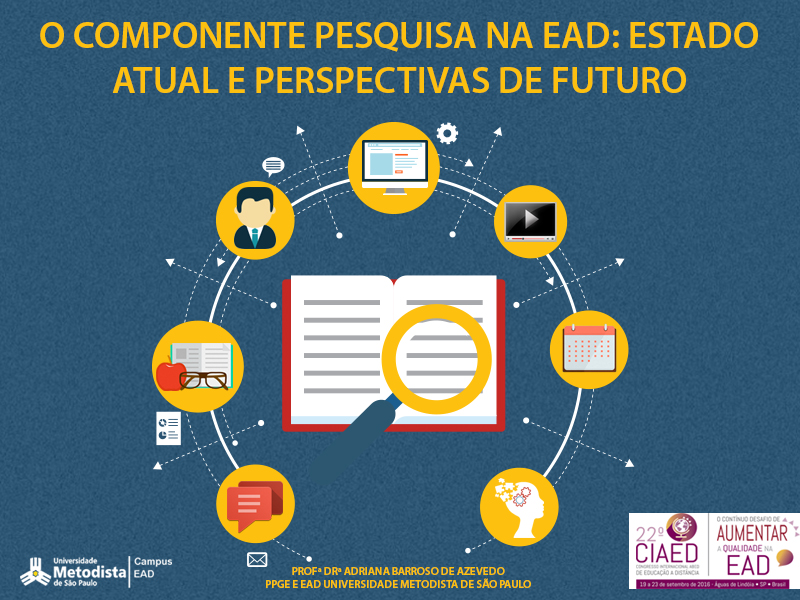 Universidade Metodista de São Paulo
A pesquisa, em todos os níveis de atuação da Universidade Metodista de São Paulo, aflora como estratégia pedagógica para a formação de seres humanos capazes de uma atuação ética, produtiva em diferentes dimensões, empreendedora e inovadora na sociedade. (PPI 2013-2019 UMESP).
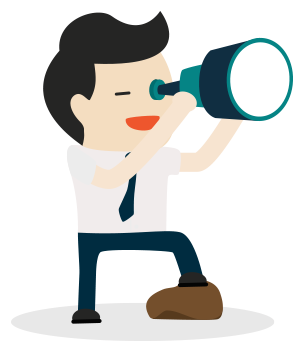 Pesquisa como Princípio Pedagógico
A pesquisa, então, surge como princípio pedagógico, isto é, como estratégia de trabalho do docente e cujo objetivo é educar gente que saiba perguntar, construir hipóteses, investigar, interpretar resultados e propor soluções aos problemas estudados, sejam eles técnicos ou humanos.
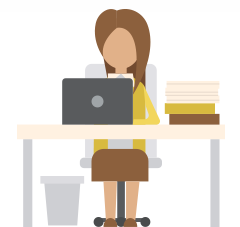 Pesquisa como Princípio Pedagógico
Com essa visão, o currículo, na prática, passa a ser construído na relação entre docentes e discentes, isto quer dizer que está aberto a ganhar novas direções a cada dia, a cada encontro, a cada contato, que passam a ser enriquecidos na medida do possível com as  experiências mútuas de forma a alcançar novos patamares de conhecimento compartilhado. (Proj. Ped. Cursos EAD Metodista)
Pesquisa como Princípio Pedagógico
Localizando a pesquisa no centro de integração do currículo, entende-se a construção do sujeito intimamente relacionada à construção do conhecimento, para tanto, encara-se a pesquisa, para além do seu caráter científico, como princípio formativo que promove o questionamento e conduz ao engajamento na busca de soluções do cotidiano. (Proj. Ped. Cursos EAD Metodista)
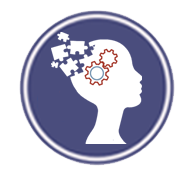 Pesquisa e trabalho por projetos
“(...) o projeto não é uma simples representação do futuro, do amanhã, do possível, de uma ideia; é o futuro a fazer, um amanhã a concretizar, um possível a transformar em real, uma ideia a transformar em ato” (Barbier In: Machado, 2000, p.6).
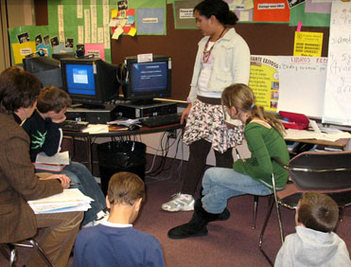 Fonte: http://projectapproach.org/
Pesquisa e Trabalho por Projetos
A pedagogia de projetos, embora constitua um novo desafio para o professor, pode viabilizar ao aluno um modo de aprender baseado na INTEGRAÇÃO entre conteúdos das várias áreas do conhecimento, bem como entre diversas mídias (computador, televisão, livros), disponíveis no contexto da escola (ALMEIDA, internet).
Pesquisa e Trabalho por Projetos
O trabalho por projetos requer mudanças na concepção de ensino e aprendizagem e, consequentemente, na postura do professor e da escola/universidade.
	Hernández (apud ALMEIDA) enfatiza que o trabalho por projeto “não deve ser visto como uma opção puramente metodológica, mas como uma maneira de repensar a função da escola”.
Curso de Pedagogia
Trabalho de Conclusão de Curso – Obrigatório 
Projetos Modulares Integradores em todos os  períodos letivos;
PIBID no polo Mauá com atividades de pesquisa desenvolvidas dentro da temática Leitura;
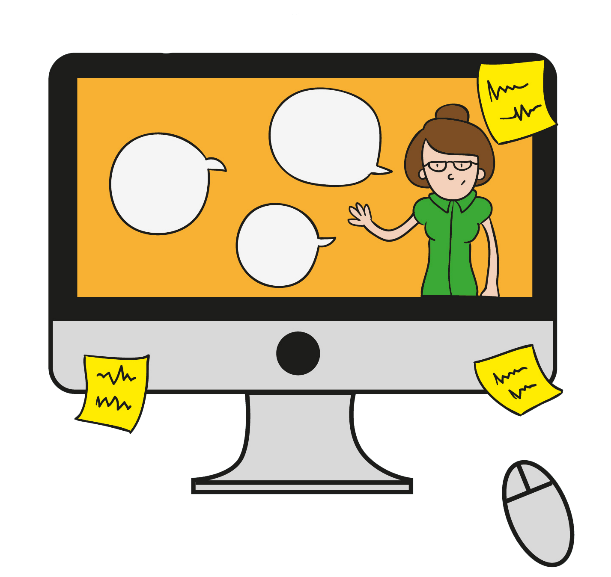 Curso de Pedagogia
Também estamos desenvolvendo um projeto de pesquisa e extensão com alunas da EaD:  Clik!!! "Creches e pré-escolas sob olhares infantis: o que pode a criança e uma câmera“. 
Também desenvolvemos o projeto “Do que as crianças brincam? Brincadeiras tradicionais e culturas: imaginação, territórios e infâncias”. 
Veja a galeria de fotos do polo Santos http://portal.metodista.br/brinquedoteca
Curso de Administração
O curso de Administração implantou O PAP – Projeto de Ação Profissional, dirigido aos alunos do 3º ao 6º período.
 
O objetivo da pesquisa é levar o aluno para conhecer a realidade de uma empresa real, no qual ele desenvolve os estudos procurando identificar como funciona a estrutura organizacional, levanta os problemas internos da organização nas diversas áreas e departamentos, e propõe soluções.
Curso de Administração
O aluno produz um relatório desta pesquisa, e faz a apresentação em vídeo que é postado no Youtube com link enviado pelos alunos apenas aos professores avaliadores do PAP.
 
“Nosso sentimento com este projeto, é que proporcionou aos alunos a possibilidade de aliar conceitos teóricos com a realidade de campo das empresas, e também a apresentação pública, algo que o EAD não conseguia proporcionar” (coord. Do curso).
Curso de Teologia
TCC obrigatório;
A Escola publica a revista eletrônica Discernindo, cujo foco é a publicação de textos e resumos de pesquisas de formandos/as do curso.
Curso de Teologia
Os/as discentes do curso participam dos congressos da Escola de Teologia – são disponibilizadas dez “bolsas de participação” (com hospedagem e alimentação) para a Semana Wesleyana (congresso internac., no mês de maio) e para a Semana de Estudos Teológicos (congresso nac., no mês de outubro), abertos a inscrição para comunicação de pesquisa;
Cursos Superiores de Tecnologia
Projetos de Ação Profissional – PAP – em todos os períodos de todos os cursos promovendo integração, com foco na regionalidade.
Experiência Implantada
Como espaço de intercâmbio dos resultados da pesquisa entre as diferentes unidades, bem como com instituições afins, a Universidade Metodista de São Paulo mantém, há 16 anos, o Congresso de Produção e Iniciação Científica da Metodista, que incorpora: o Simpósio do PIBIC, do qual já se realizaram 10 versões; o Seminário de Extensão, já somando 15 versões.
Desafios
Ampliar bolsas PIBID, PIBIC;
Incentivar maior número de alunos egressos da EAD para a pós-graduação lato sensu e stricto sensu;
Continuar qualificando os projetos de pesquisa    (PAPs,  TCCs, Projetos Integradores) no âmbito dos cursos EAD;
Dar apoio a novas pesquisas de mestrandos e doutorandos tendo a EAD como objeto de estudos.